تعتمد عملية تخطيط ESIC على نهج التأثير الجماعي، بدءًا بالاتفاق على جدول أعمال مشترك للبنية الأساسية المطلوبة
أمثلة في قطاع التعليم:
أفضل المشتريات: GEEAP
النهج الواسع: EEF
البرامج ذات العلامة التجارية: IES WWC
رؤى قابلة للتنفيذ يتم تقديمها بطرق مختلفة لصناع القرار والقطاعات والمناطق واللغات المختلفة
[ الاستثمارات المستقبلية من قبل الممولين الآخرين ]
تجميع الأدلة الحية (LESs)
حول تسريع التقدم نحو تحقيق أهداف التنمية المستدامة
[ استثمار UKRI بقيمة 11.5 مليون جنيه إسترليني ، والذي سيستهدف أيضًا عناصر البنية التحتية 1 و3]
مجموعة من المبادرات الخاصة بأهداف التنمية المستدامة والأولويات الأخرى
[ الاستثمارات المستقبلية من قبل الممولين الآخرين ]
مجموعة من المبادرات الخاصة بأهداف التنمية المستدامة بشأن الأولويات الإضافية
[ استثمارات Wellcome Trust (WT) الحالية والمستقبلية في مجالات الحلول الثلاثة ]
البنية التحتية [ استثمار WT بقيمة 45 مليون جنيه إسترليني ] 1) المشاركة من جانب الطلب ؛ 2) منصات لمشاركة البيانات وإعادة استخدامها؛ 3) الاستخدام الآمن والمسؤول للذكاء الاصطناعي [ استثمار WT بقيمة 10 ملايين جنيه إسترليني في الذكاء الاصطناعي] ؛
4) الابتكار في الأساليب والعمليات؛ 5) تقاسم القدرات
1
ستشمل عملية تخطيط شركة التأمين الاجتماعي العديد من فئات "أصحاب المصالح"، وخاصة أولئك الموجودين الآن في الدائرتين على اليسار والدائرتين على اليمين
أنظمة دعم وطنية (ومحلية) تستخدم أشكالًا متعددة من الأدلة البحثية للمساعدة في معالجة الأولويات المحلية.
لجنة الدول الأربع والمجموعات المماثلة الحكومات 
ممولي التنمية الثنائية )
شبكات سماسرة المعرفة والمستشارين العلميين وسطاء الأدلة
(على سبيل المثال، AEN و
 HubLAC و INGSA وRFICS)
التحالف العالمي لتجميع أهداف التنمية المستدامة وكالات ومكاتب الأمم المتحدة (والبنوك المتعددة الأطراف والشراكات التمويلية الدولية والمجالس الاستشارية
عمليات الاستشارة وصنع القرار
(على سبيل المثال، إشراك صناع السياسات الحكومية وقادة المنظمات)
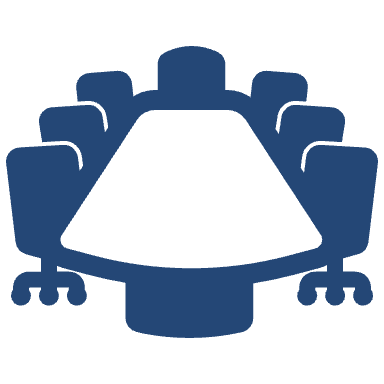 منصات التعلم والتحسين
(على سبيل المثال، دعم المهنيين)
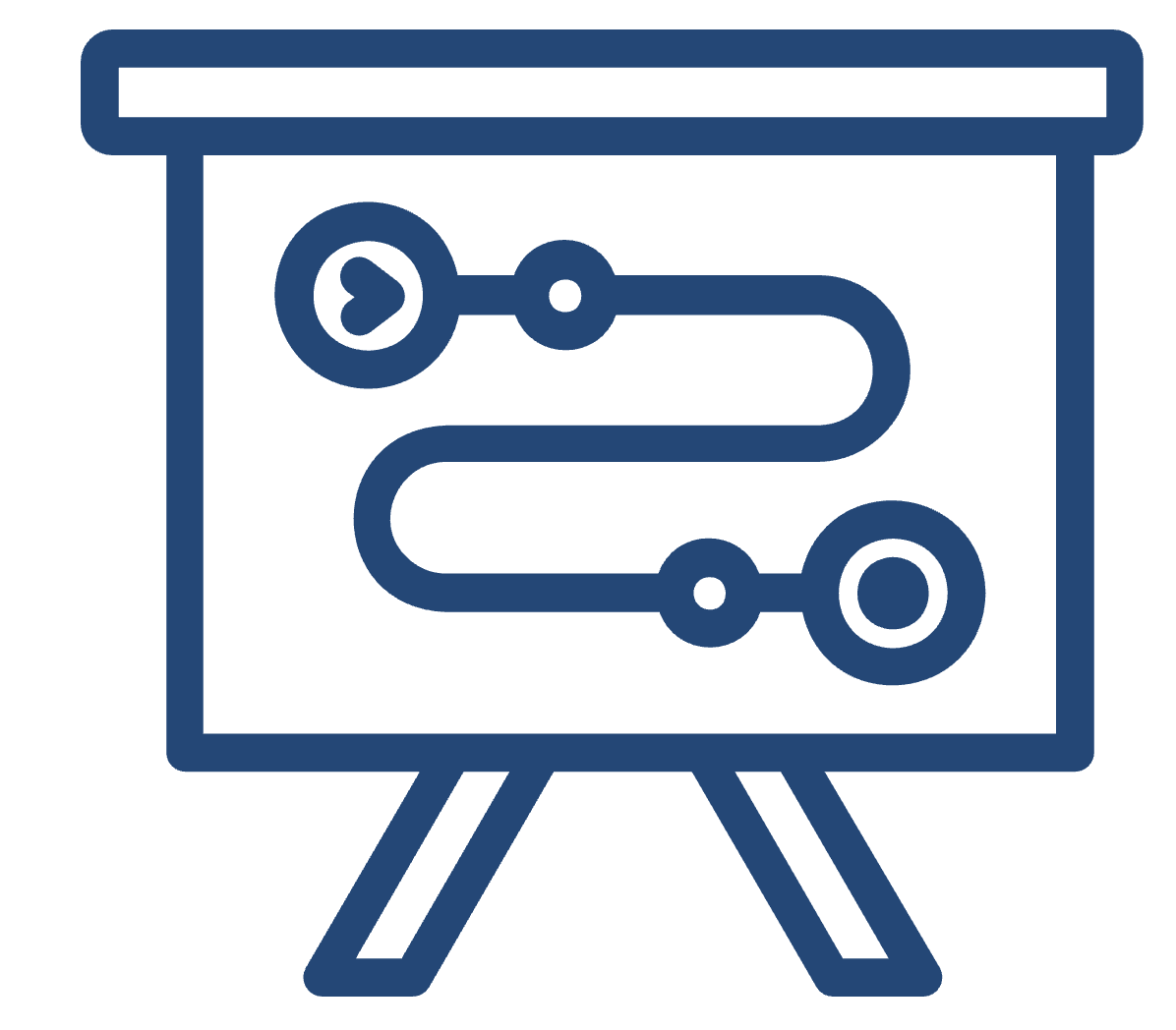 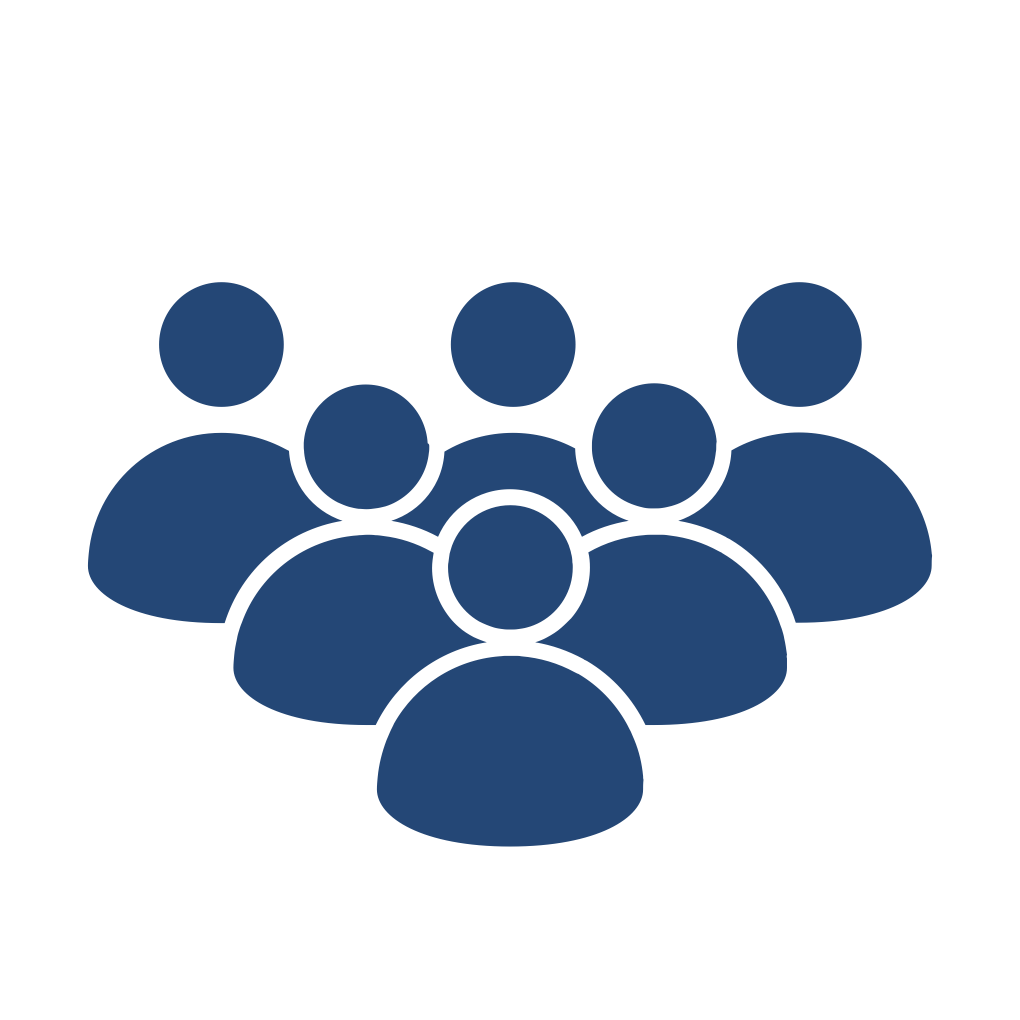 مبادرات
مجموعة اهتمامات الممولين البحث في المجالات ذات الصلة (كل من تجميع الأدلة والبحث الأساسي)
وأنواع أخرى من الممولين
بناء دليل عالمي للتوليف
مجموعات تجميع الأدلة المجتمعية (BGESC)
مجلس الحدود
المفاتيح ( CoBS ) التي تقود أشكالًا أخرى من الأدلة (على سبيل المثال، تحليلات البيانات، والتقييم، والسلوكيات)
علوم)
شركات التكنولوجيا التي قد تساهم في التكنولوجيا أو تستخدم البيانات
تتم قيادة عملية تخطيط ESIC بواسطة خمس مجموعات عمل ومجموعة تخطيط حوكمة، حيث ستقوم كل منها بإعداد خمس وثائق ستسعى للحصول على ردود الفعل عليها